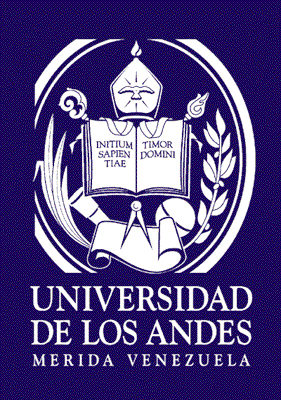 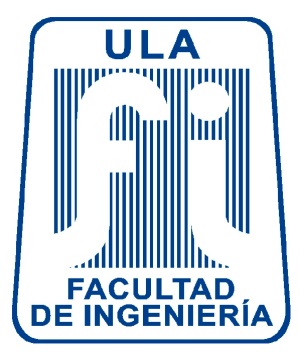 Facultad de Ingeniería
Escuela de Civil. Departamento de Hidráulica y Sanitaria
Hidrología
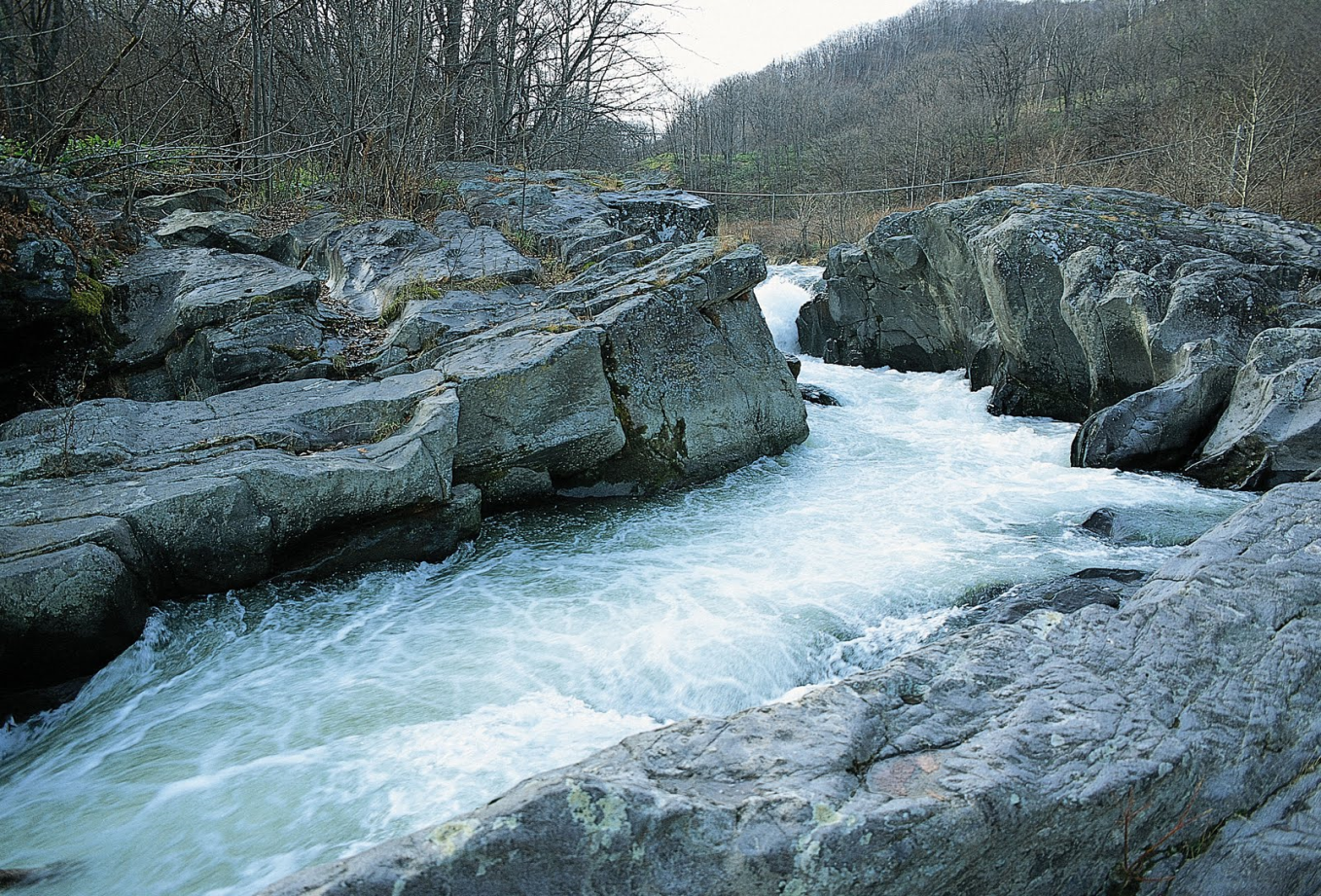 GENERACIÓN DE HIDROGRAMAS SINTÉTICOSMÉTODO DE C.O. CLARK
Prof. Ada Moreno
MÉTODO DE CLARK
El Hidrograma Unitario de Clark es empleado cuando no se cuentan con datos de caudales de una creciente desencadenados por una tormenta (Fattorelli y Fernández, 2007).
Hidrograma unitario
Hidrogramas Sintéticos
MÉTODO DE CLARK
Está basado en el principio de que el hidrograma total de una creciente es la suma de todos los hidrogramas aportados por las distintas subcuencas, debidamente modificados por el efecto de almacenamiento en el río (Ramírez, 2003).
CONSIDERACIONES DEL MÉTODO DE CLARK
MÉTODO DE CLARK
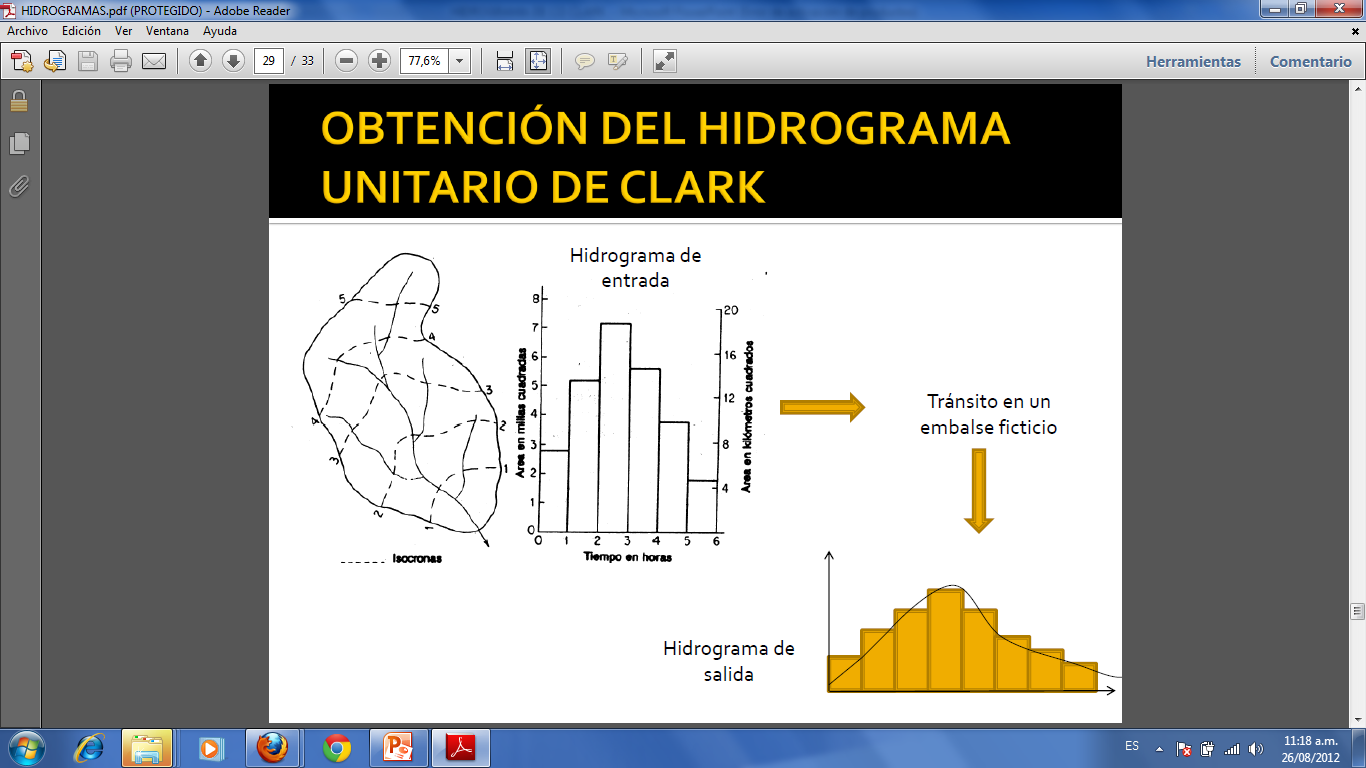 PROCEDIMIENTO
PROCEDIMIENTO
TRAZADO DE ISOCRONAS
Las distintas subcuencas son delimitadas a través de las isocronas, las cuales son líneas que unen puntos con igual tiempo de concentración
TRAZADO DE LAS ISOCRONAS
Dividir la longitud del cauce principal en tramos iguales, y cuyo número depende de la cantidad de isocronas a trazar
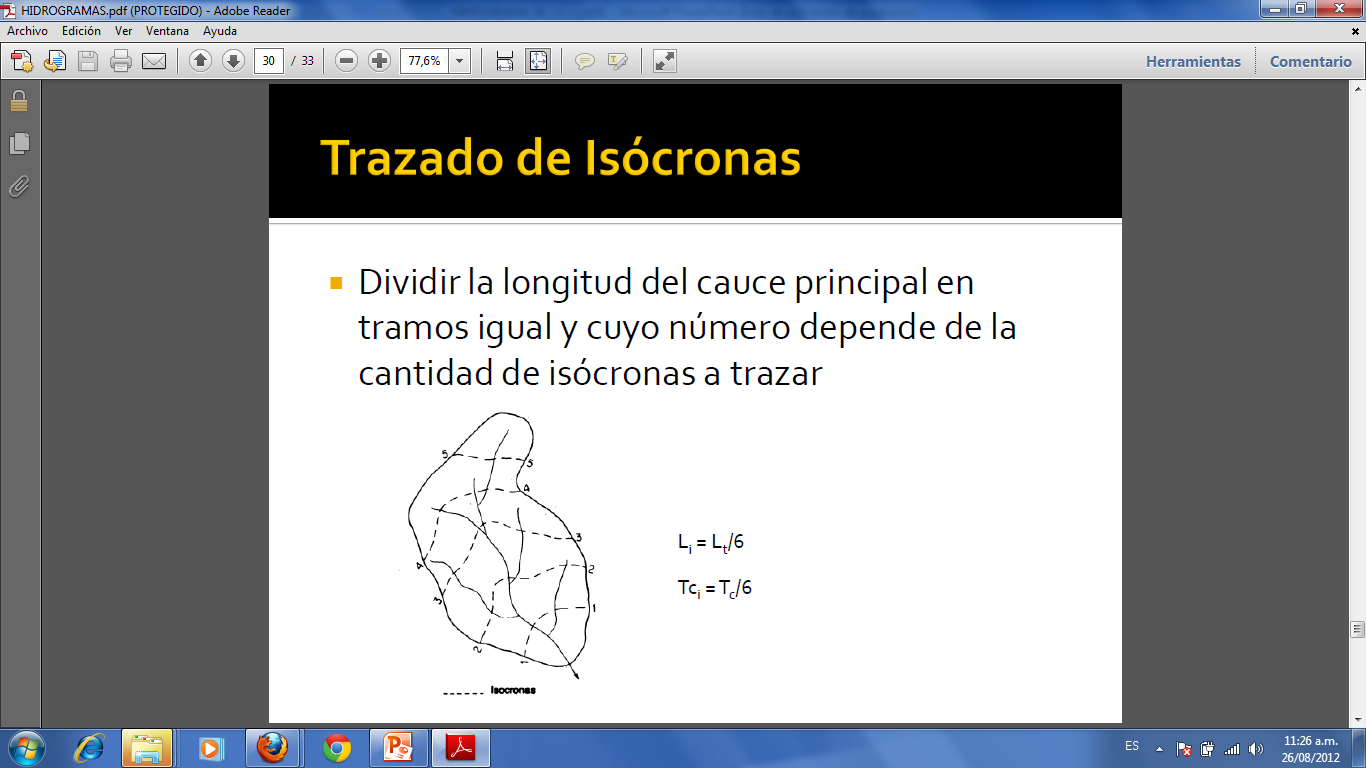 TRAZADO DE LAS ISOCRONAS
Para el trazado de la primera isocrona, llevar la distancia Li sobre el cauce principal, obteniendo el punto 1
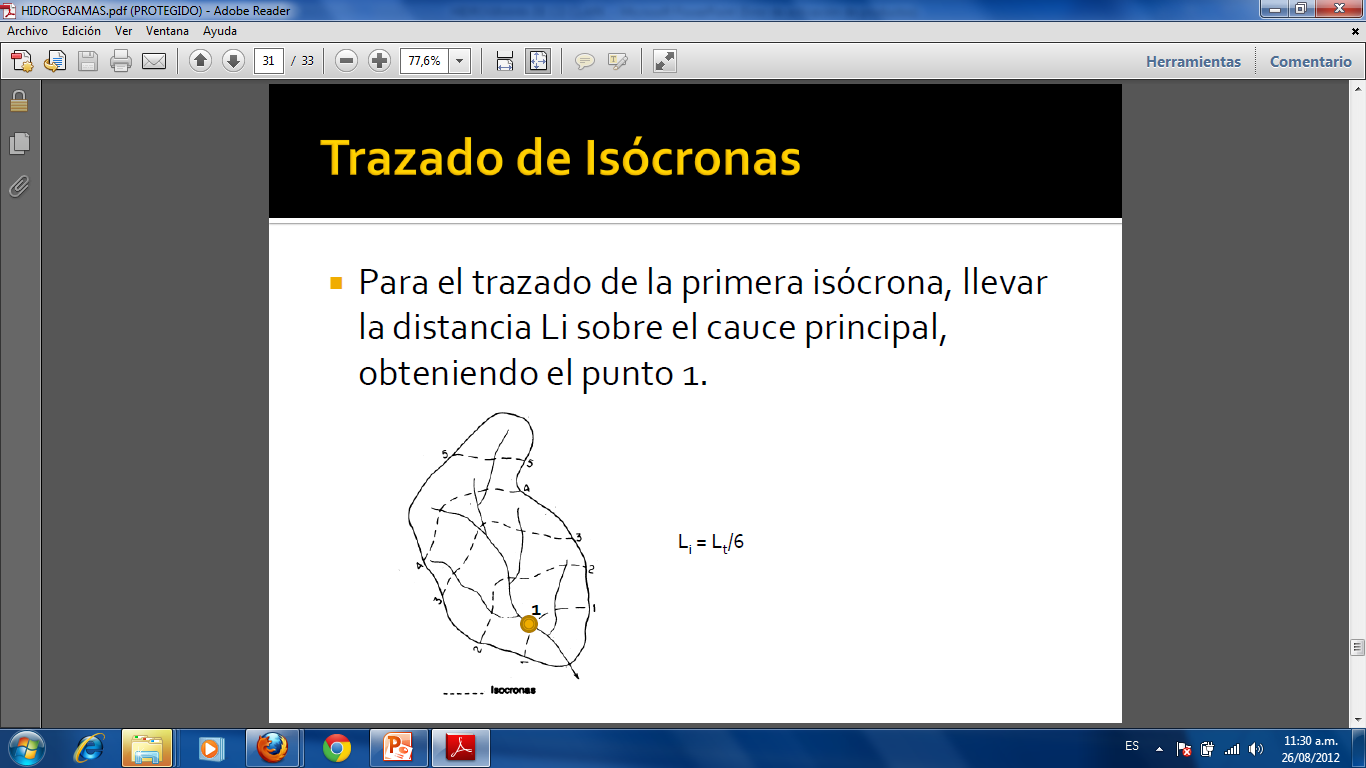 TRAZADO DE LAS ISOCRONAS
Para el punto 1, estimar el tiempo de concentración:
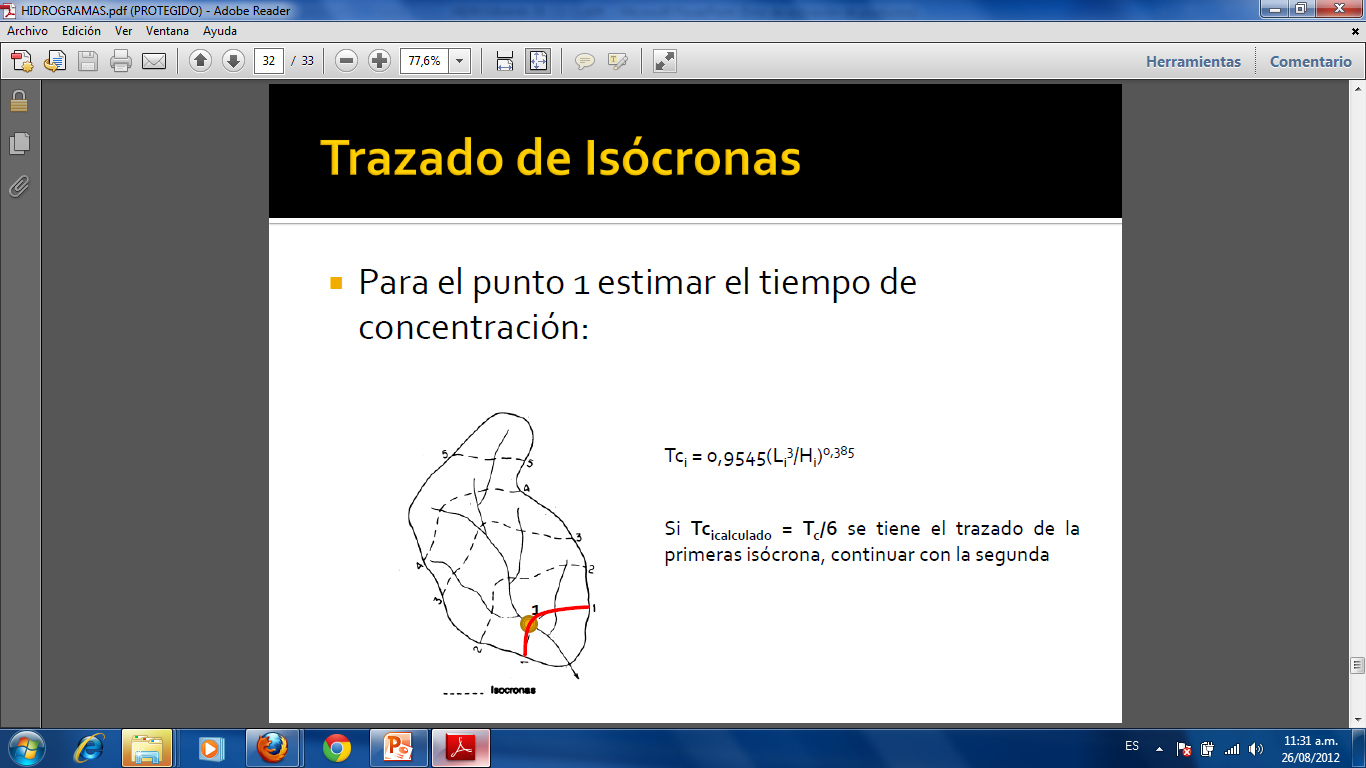 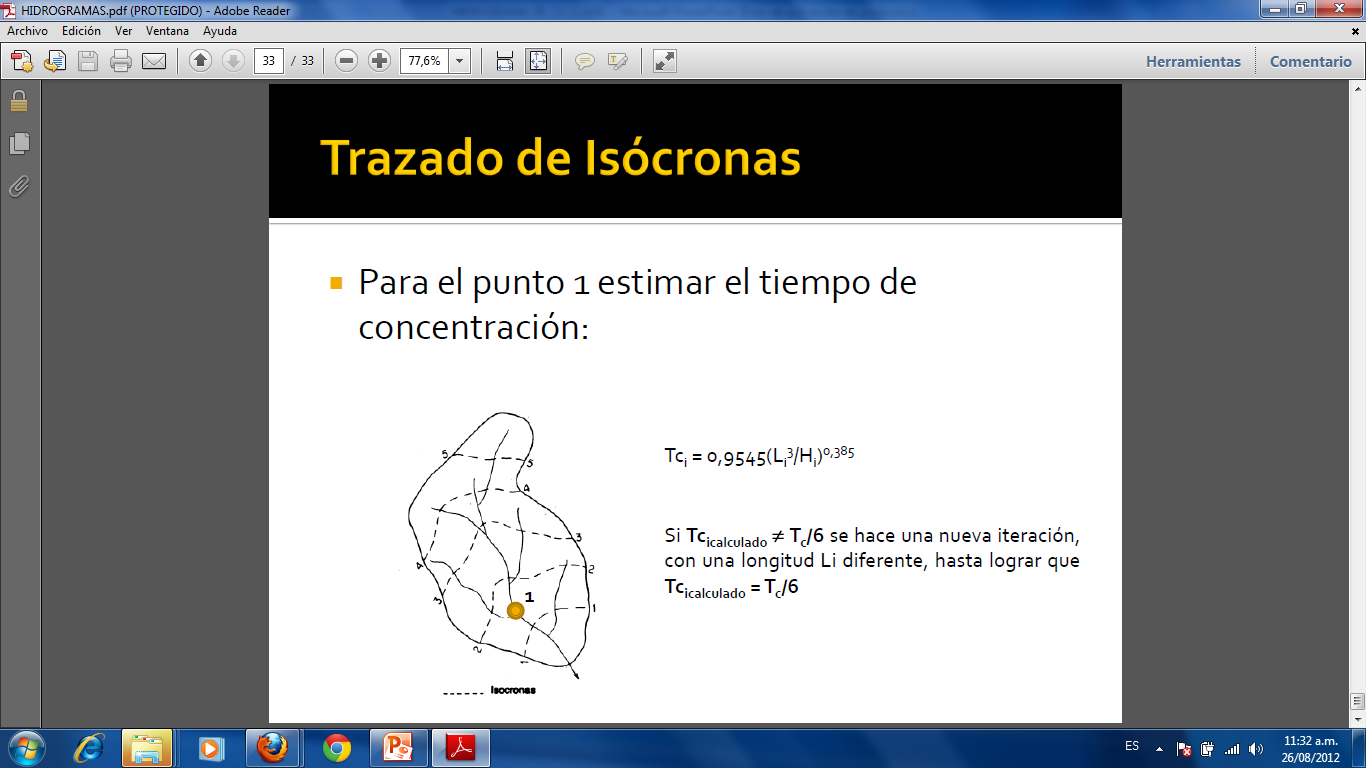 PROCEDIMIENTO
RELACIÓN TIEMPO – AREA (HIDROGRAMA DE ENTRADA)
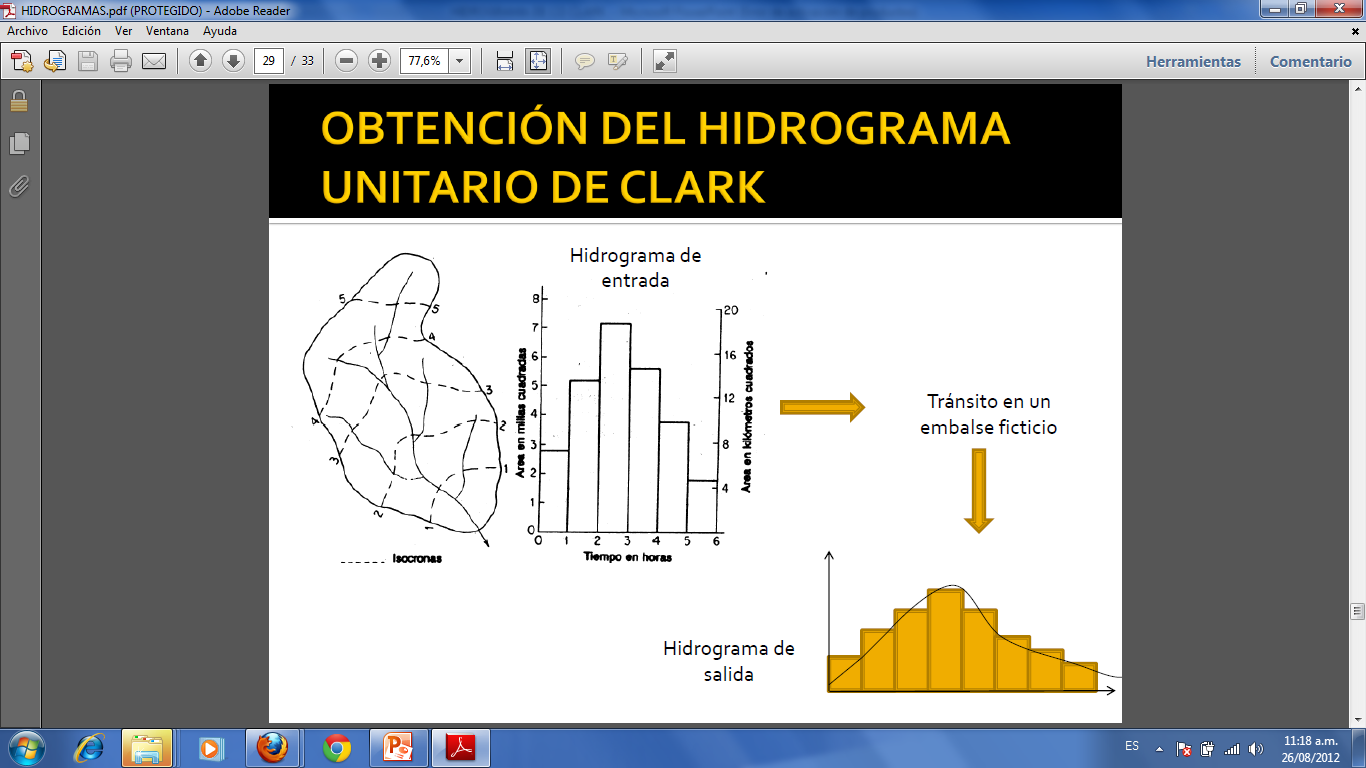 PROCEDIMIENTO
TRÁNSITO POR EMBALSE FICTICIO
TRÁNSITO POR EMBALSE FICTICIO
TRÁNSITO POR EMBALSE FICTICIO
PROCEDIMIENTO
CORRECCIÓN DE UNIDADES
OBTENCIÓN DEL HIDROGRAMA DE ESCORRENTÍA DIRECTA A PARTIR DEL HUI
Para obtener los caudales generados por una tormenta de cualquier duración, utilizando el HUI, es necesario transformar la lluvia en precipitación instantánea
EJEMPLO
Obtener el HUI para la cuenca de un río con un tiempo de concentración de 4 horas, un área de 450 km2, y las subcuencas se dividen de la siguiente manera:
EJEMPLO…
Adicionalmente se pide estimar el hidrograma de escorrentía directa (Hed) generado en dicha cuenca por la tormenta mostrada en la tabla, considerando un índice de infiltración de 3,5 mm/h :
SOLUCIÓN
Las isocronas trazadas, indican las áreas de cada subcuenca, resultando ser los siguientes valores:
La relación tiempo - área estimada previamente, representa el hidrograma de entrada a la cuenca del río
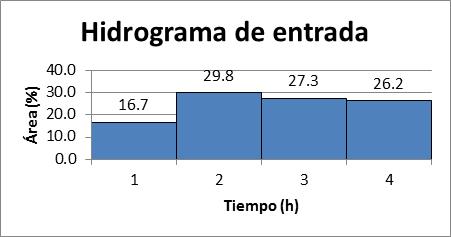 TRÁNSITO DEL HIDROGRAMA DE ENTRADA A TRAVÉS DE LA CUENCA…
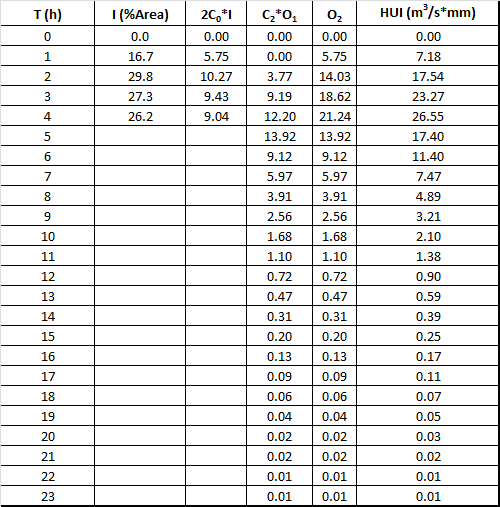 Obtención del hidrograma de crecida o de Escorrentía Directa (Hed), a partir del HUI
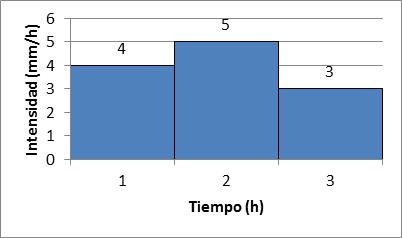 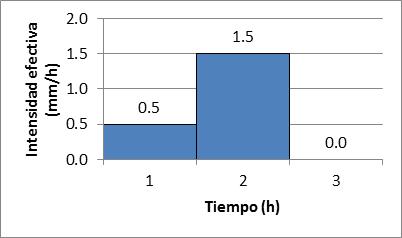 Al restarle el índice de infiltración, se obtiene la intensidad efectiva
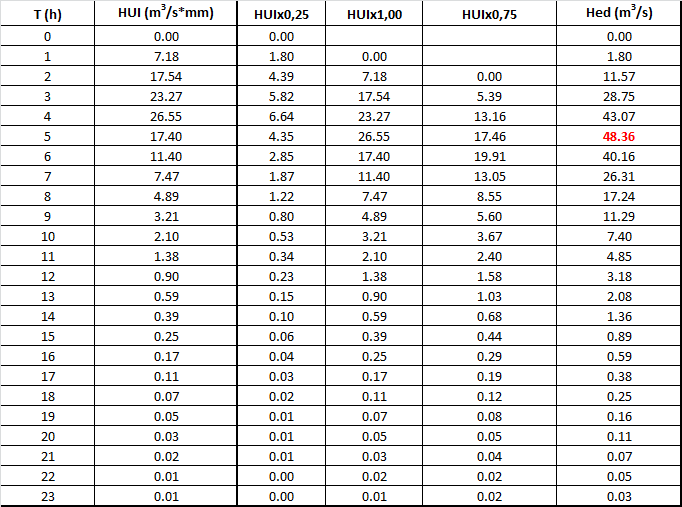 REFERENCIA BIBLIOGRÁFICAS
Fatorrelli, S., y Fernández, P. (2007). Diseño Hidrológico. Zeta Editores. Mendoza - Argentina.
Ramírez, M. (2003). Hidrología Aplicada. Universidad de Los Andes, Facultad de Ingeniería. Mérida - Venezuela.